Camera calibration
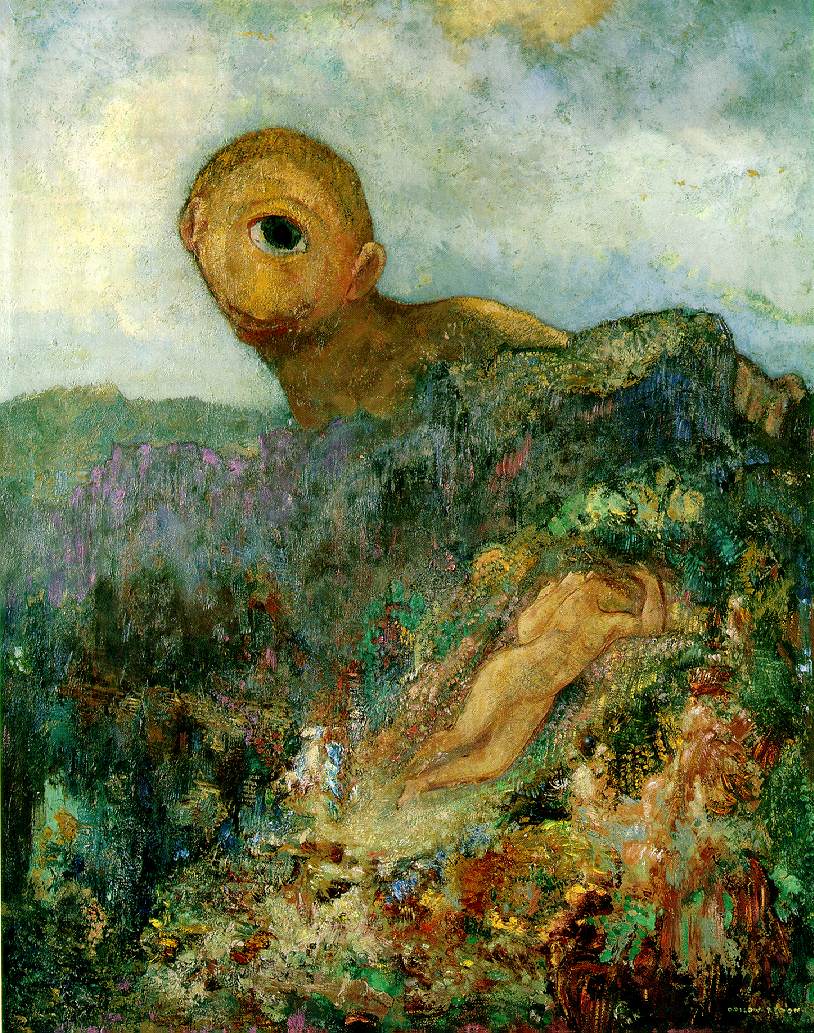 Odilon Redon, Cyclops, 1914
Overview
Camera calibration
Intrinsic camera parameters
Extrinsic camera parameters
Estimation
First taste of 3D reconstruction: triangulation
Perspective projection in normalized coordinates
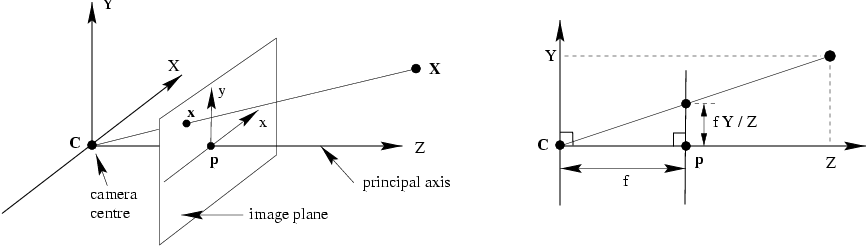 Perspective projection in normalized coordinates
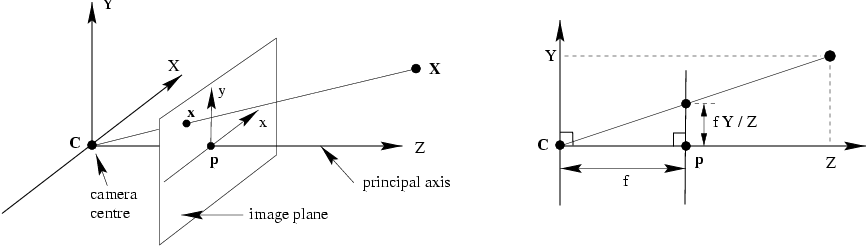 Equality up to scale
Homogeneous coord. vec. of image point
Camera projection matrix
Homogeneous coord. vec. of 3D point
Camera calibration: Overview
world coordinate system
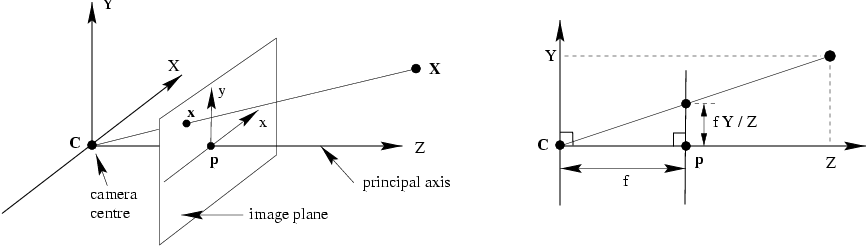 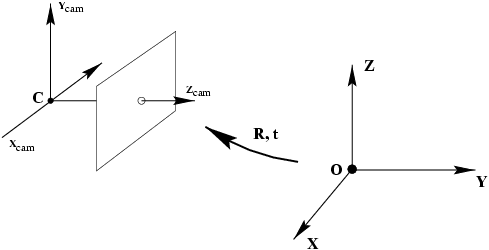 Camera calibration: figuring out transformation from world coordinate system to image coordinate system
3Dpoint(4x1)
2D
point(3x1)
Intrinsic camera parameters: principal point, scaling factors
Extrinsic camera parameters: rotation, translation
Camera calibration: Overview
world coordinate system
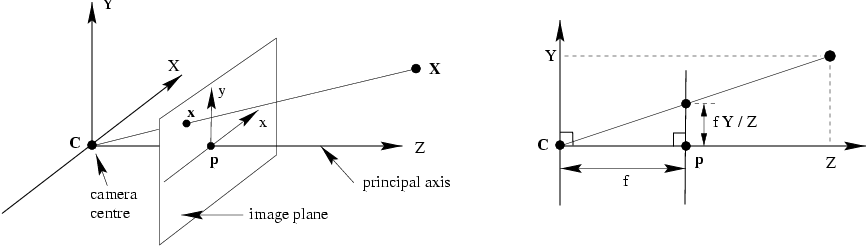 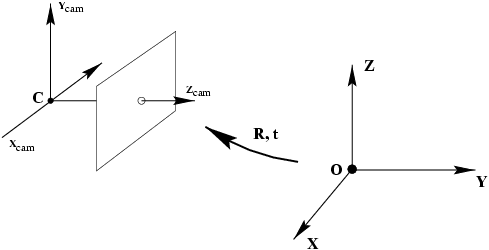 Camera calibration: figuring out transformation from world coordinate system to image coordinate system
3Dpoint(4x1)
2D
point(3x1)
General camera projection matrix
Intrinsic parameters: Principal point
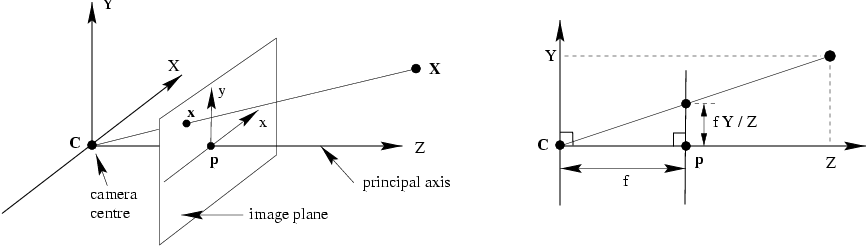 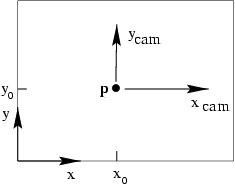 Intrinsic parameters: Principal point
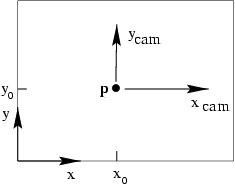 py
px
Intrinsic parameters: Principal point
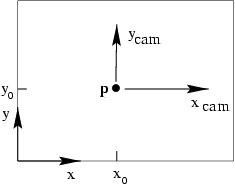 py
px
Intrinsic parameters: Principal point
Intrinsic parameters: Scaling factors
Camera sensor
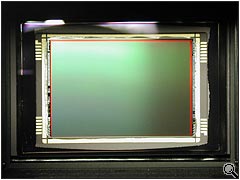 Scaling factors
pixels
pixels/m
m
[Speaker Notes: To convert from metric image coordinates to pixel coordinates, we have to multiply the x, y coordinates by the x, y pixel magnification factors (pix/m)
Beta_x, beta_y is the principal point coordinates in pixels]
Extrinsic parameters: Rotation and translation
In general, the camera coordinate frame will be related to the world coordinate frame by a rotation and a translation
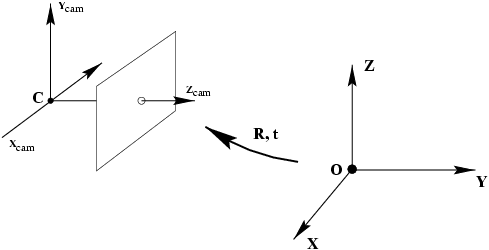 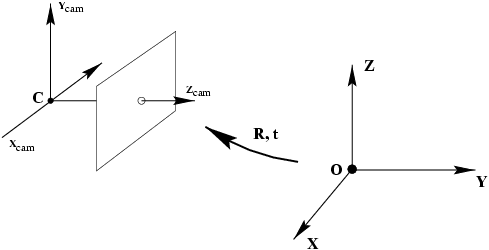 camera coordinate system
world coordinate system
Extrinsic parameters: Rotation and translation
In general, the camera coordinate frame will be related to the world coordinate frame by a rotation and a translation
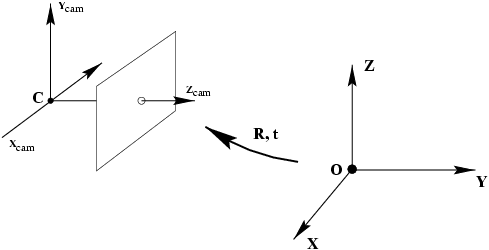 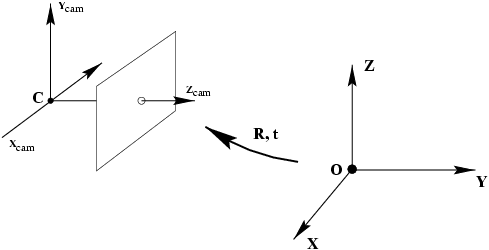 camera coordinate system
world coordinate system
In non-homogeneous coordinates, the transformation from world to normalized camera coordinate system is given by:
coords. of point in normalized camera frame
coords. of camera center in world frame
3x3 rotation matrix
coords. of a pointin world frame
Extrinsic parameters: Rotation and translation
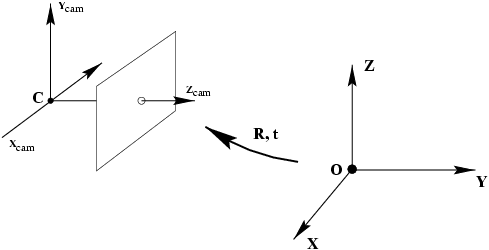 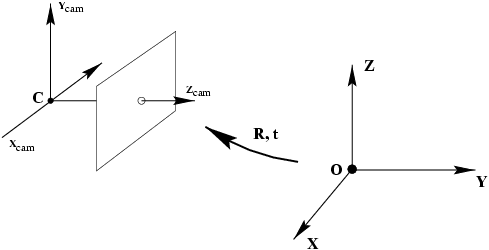 In non-homogeneous coordinates:
In homogeneous coordinates:
3D transformation matrix (4 x 4)
Extrinsic parameters: Rotation and translation
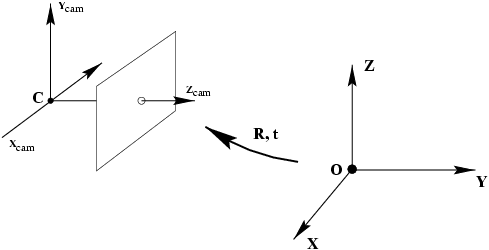 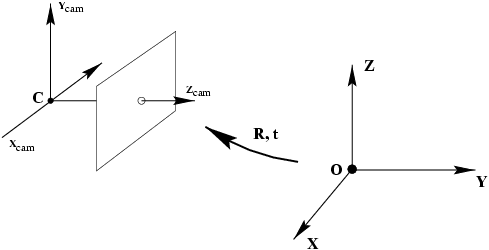 In non-homogeneous coordinates:
In homogeneous coordinates:
3D transformation matrix (4 x 4)
Extrinsic parameters: Rotation and translation
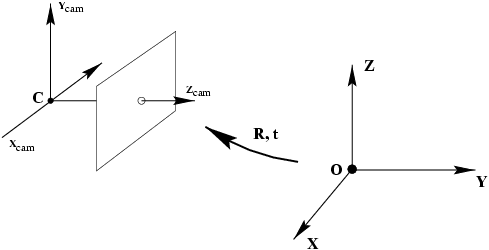 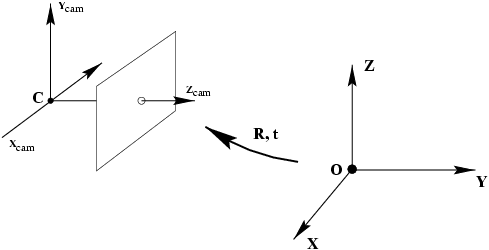 In non-homogeneous coordinates:
In homogeneous coordinates:
Extrinsic parameters: Rotation and translation
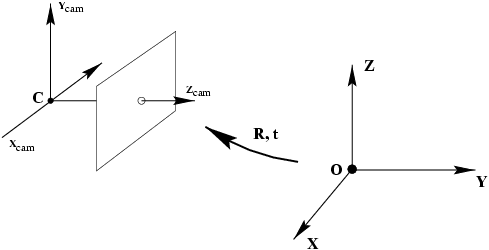 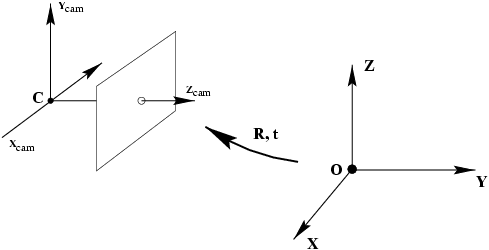 In homogeneous coordinates:
Finally:
Extrinsic parameters: Rotation and translation
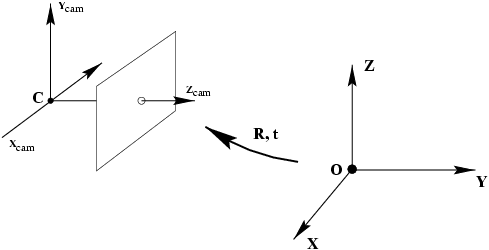 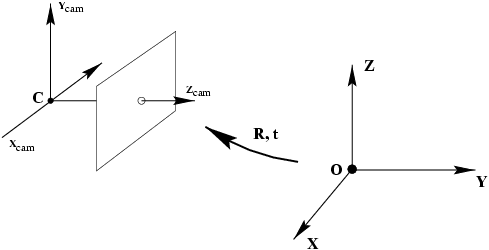 coords. of camera center in world frame
What is the projection of the camera center in world coordinates?
The camera center is the null space of the projection matrix!
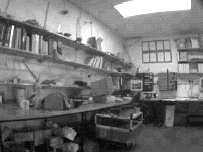 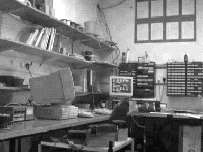 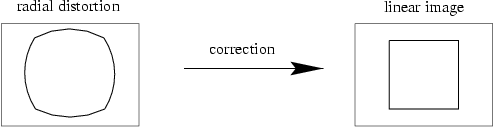 Camera parameters: Summary
Intrinsic parameters
Principal point coordinates
Focal length
Pixel magnification factors
Skew (non-rectangular pixels) – not important in practice
Radial distortion – important in practice!
Overview
Camera calibration
Intrinsic camera parameters
Extrinsic camera parameters
Estimation
Camera calibration
Camera calibration
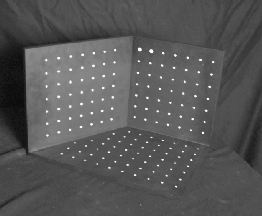 Camera calibration
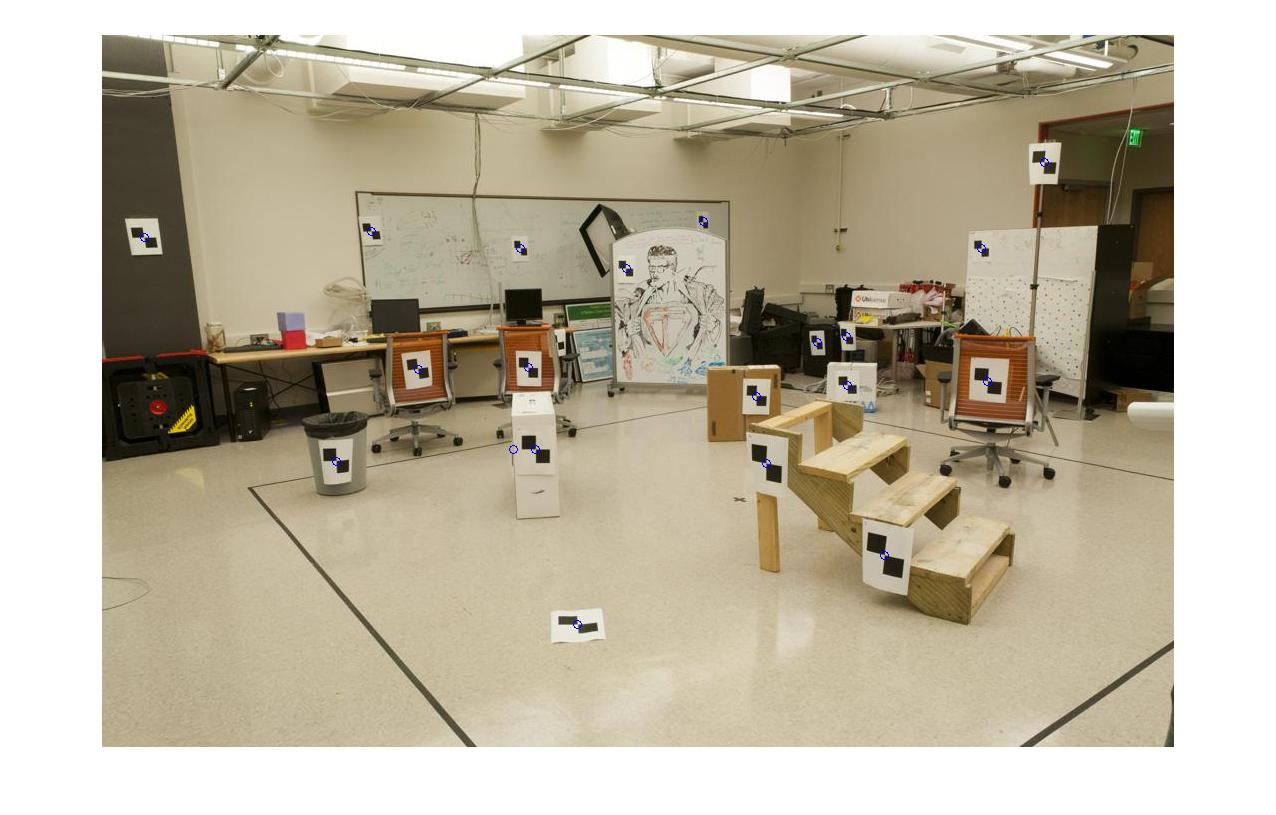 Known 2D image coords
Known 3D locations
880  214
 43  203
270  197
886  347
745  302
943  128
476  590
419  214
317  335
783  521
235  427
665  429
655  362
427  333
412  415
746  351
434  415
525  234
716  308
602  187
312.747 309.140 30.086
305.796 311.649 30.356
307.694 312.358 30.418
310.149 307.186 29.298
311.937 310.105 29.216
311.202 307.572 30.682
307.106 306.876 28.660
309.317 312.490 30.230
307.435 310.151 29.318
308.253 306.300 28.881
306.650 309.301 28.905
308.069 306.831 29.189
309.671 308.834 29.029
308.255 309.955 29.267
307.546 308.613 28.963
311.036 309.206 28.913
307.518 308.175 29.069
309.950 311.262 29.990
312.160 310.772 29.080
311.988 312.709 30.514
Image credit: J. Hays
Camera calibration: Linear method
Recall homography fitting:
One match gives two linearly independent constraints
Camera calibration: Linear method
Camera calibration: Linear method
Camera calibration: Linear vs. nonlinear
Linear calibration is easy to formulate and solve, but it doesn’t directly tell us the camera parameters
vs.
Camera calibration: Linear vs. nonlinear
Overview
Camera calibration
Intrinsic camera parameters
Extrinsic camera parameters
Estimation
First taste of 3D reconstruction: triangulation
Triangulation
Given projections of a 3D point in two or more images (with known camera matrices), find the coordinates of the point
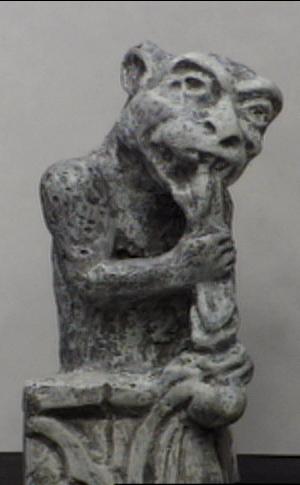 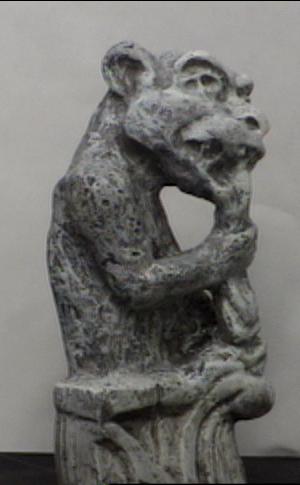 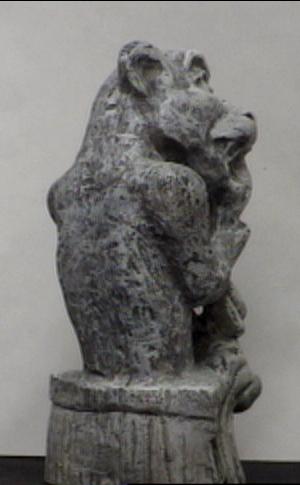 Triangulation
Given projections of a 3D point in two or more images (with known camera matrices), find the coordinates of the point
Triangulation
Given projections of a 3D point in two or more images (with known camera matrices), find the coordinates of the point
Triangulation
Triangulation: Geometric approach
Triangulation: Nonlinear approach
Triangulation: Linear approach
Rewrite cross product as matrix multiplication:
Triangulation: Linear approach
Preview: Structure from motion
Figure credit: Noah Snavely
Camera 1
Camera 3
Camera 2
Given 2D point correspondences between multiple images, compute the camera parameters and the 3D points
[Speaker Notes: Structure from motion solves the following problem:

Given a set of images of a static scene with 2D points in correspondence, shown here as color-coded points, find…

a set of 3D points P and 
a rotation R and position t of the cameras that explain the observed correspondences.  In other words, when we project a point into any of the cameras, the reprojection error between the projected and observed 2D points is low.
This problem can be formulated as an optimization problem where we want to find the rotations R, positions t, and 3D point locations P that minimize sum of squared reprojection errors f.  This is a non-linear least squares problem and can be solved with algorithms such as Levenberg-Marquart.  However, because the problem is non-linear, it can be susceptible to local minima.  Therefore, it’s important to initialize the parameters of the system carefully.  In addition, we need to be able to deal with erroneous correspondences.]
Preview: Structure from motion
?
Camera 1
Camera 3
Camera 2
Structure: Given known cameras and projections of the same 3D point in two or more images, compute the 3D coordinates of that point
Triangulation!
[Speaker Notes: Structure from motion solves the following problem:

Given a set of images of a static scene with 2D points in correspondence, shown here as color-coded points, find…

a set of 3D points P and 
a rotation R and position t of the cameras that explain the observed correspondences.  In other words, when we project a point into any of the cameras, the reprojection error between the projected and observed 2D points is low.
This problem can be formulated as an optimization problem where we want to find the rotations R, positions t, and 3D point locations P that minimize sum of squared reprojection errors f.  This is a non-linear least squares problem and can be solved with algorithms such as Levenberg-Marquart.  However, because the problem is non-linear, it can be susceptible to local minima.  Therefore, it’s important to initialize the parameters of the system carefully.  In addition, we need to be able to deal with erroneous correspondences.]
Preview: Structure from motion
?
Camera 1
Camera 3
?
Camera 2
?
Motion: Given a set of known 3D points seen by a camera, compute the camera parameters
Calibration!
[Speaker Notes: Structure from motion solves the following problem:

Given a set of images of a static scene with 2D points in correspondence, shown here as color-coded points, find…

a set of 3D points P and 
a rotation R and position t of the cameras that explain the observed correspondences.  In other words, when we project a point into any of the cameras, the reprojection error between the projected and observed 2D points is low.
This problem can be formulated as an optimization problem where we want to find the rotations R, positions t, and 3D point locations P that minimize sum of squared reprojection errors f.  This is a non-linear least squares problem and can be solved with algorithms such as Levenberg-Marquart.  However, because the problem is non-linear, it can be susceptible to local minima.  Therefore, it’s important to initialize the parameters of the system carefully.  In addition, we need to be able to deal with erroneous correspondences.]
Multi-view geometry “Bible”
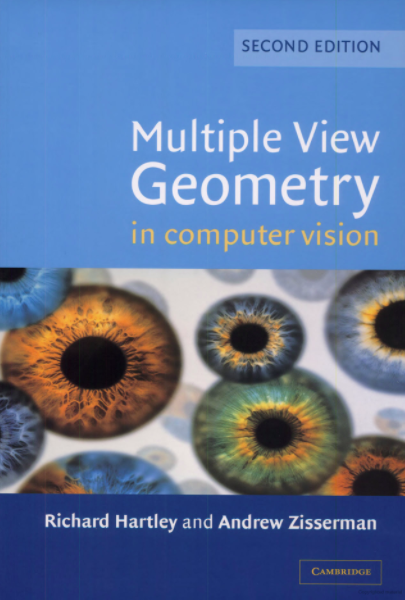